МИНОБРНАУКИ РОССИИ
Федеральное государственное бюджетное 
образовательное учреждение высшего образования
«Челябинский государственный университет»
(ФГБОУ ВО «ЧелГУ»)
Костанайский филиал 
 
Кафедра экономики

ИЛЛЮСТРАТИВНЫЙ МАТЕРИАЛ БИЗНЕС – ПЛАН
АВТОРСКИЙ КНИЖНЫЙ МАГАЗИН «АЛЕКСАНДРИЯ»
Автор работы: Мухамедеев Д.С.
Направление подготовки: 38.03.02 Менеджмент
Дисциплина: «Бизнес – планирование»
Форма обучения: Очная
Группа: М - 401
Костанай, 2020
ALEXANDRIA
Book Store
Организационно – правовая форма
Индивидуальное предпринимательство (ИП)
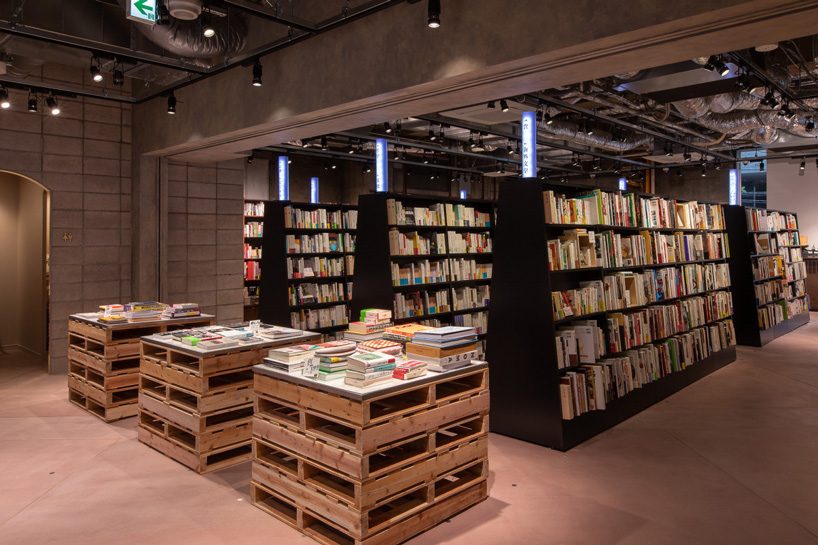 Учредители предприятия:
Мухамедеев Диас Сакенович
Кемпф Елизавета Ивановна
Тюлюбаев Дауренбек Тимирханович
СЛАЙД 1
Назначение бизнес-плана и его пользователя:
Авторский книжный магазин «Александрия» – это книжный магазин, в котором дети и взрослые могут найти книгу на любой вкус и самого разного жанра: от учебной литературы до фантастики, а также сопутствующий товар и канцелярию. Целевая аудитория магазина дети и взрослые.
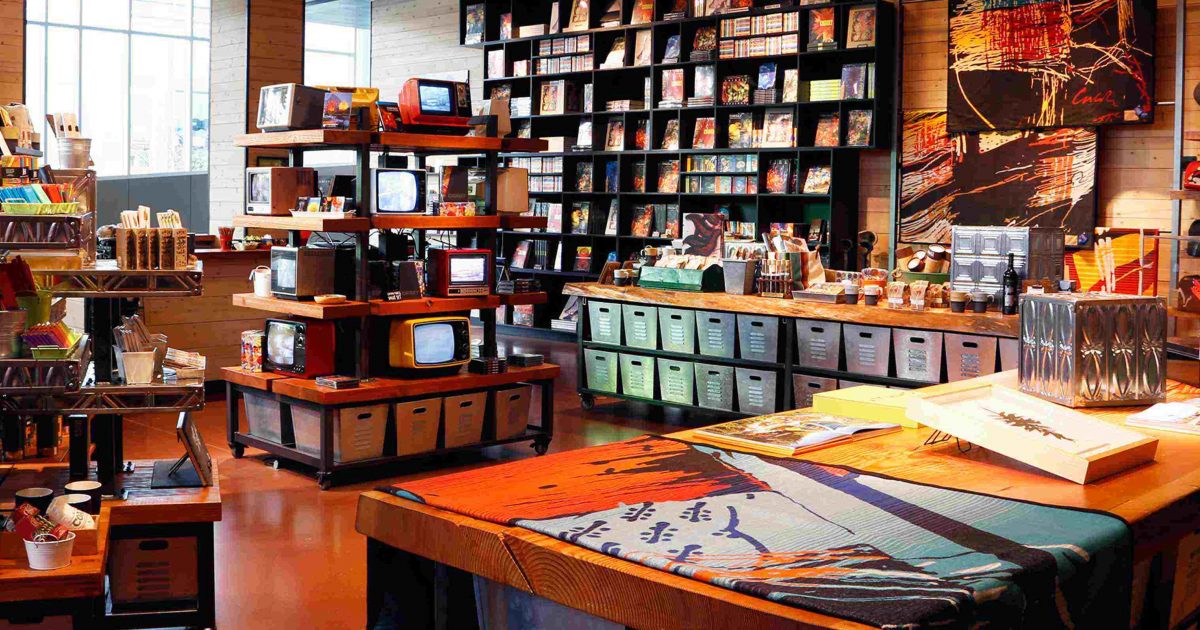 Целевая аудитория
Дети от  2 – х лет
До Людей почтенного возраста – 99 лет
ЦЕЛЬ:
создание книжного магазина, в котором будет широкий ассортимент книжной и канцелярской продукции в городе Костанай.
Идея проекта заключается в том, чтобы создать благоприятные и комфортные условия для выбора и покупки необходимой литературы, для любой возрастной категории: от детей дошкольного возраста до людей пенсионного возраста.
ИДЕЯ:
ЗАДАЧИ ПРОЕКТА
Арендовать площадь для магазина в ТЦ «Kostanay Plaza»
Поиск, отбор, обучение персонала
1
3
Ремонт помещения в соответствии с планом
2
Краткая характеристика предприятия
СЛАЙД 4
Стратегия магазина
ПОПАДАНИЯ НА ПОТРЕБИТЕЛЬСКИЙ РЫНОК
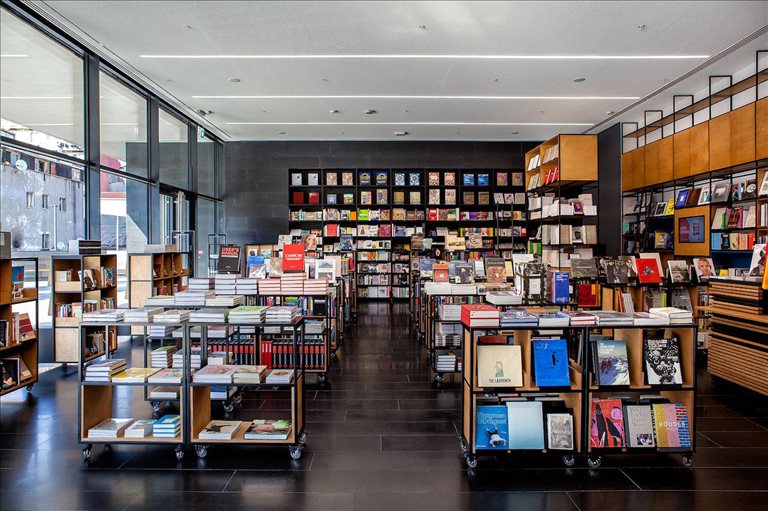 Предприятие выбрало данную стратегию потому что компания реализует уже известный продукт на рынке. 
Такая стратегия является результативной при росте или недостаточном насыщении рынка товарами и нацелена на увеличение продаж через рекламную интенсивность, разнообразные стимулирующие формы реализации продукции.
Основные преимущества идеи открытия книжного магазина оффлайн:
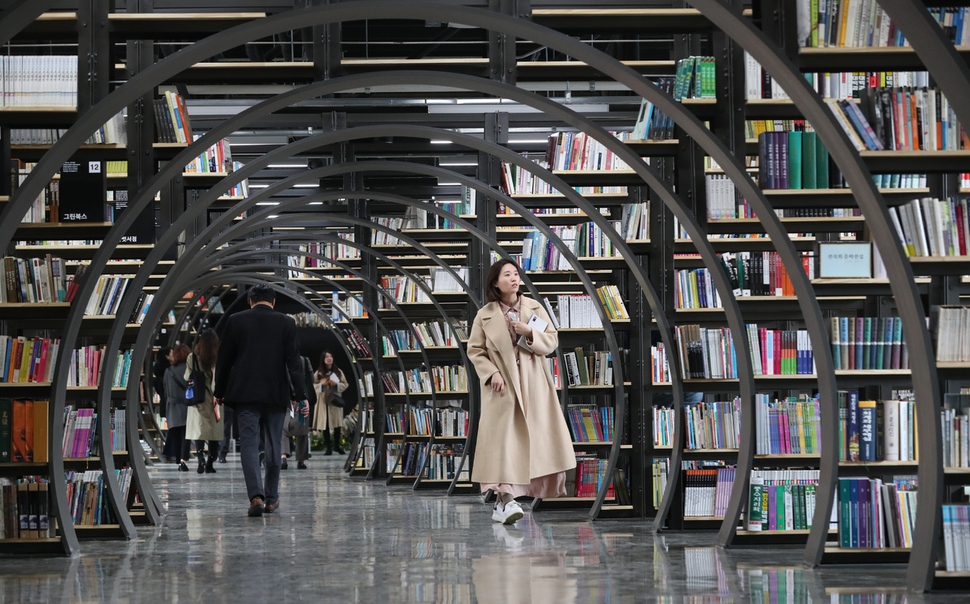 Спрос на книжную продукцию
Быстрая окупаемость
Интересная сфера
Краткие сведения о менеджерах и администраторе
СЛАЙД 7
Организационная структура предприятия
Администратор
Продавец – кассир 1
Продавец – кассир 2
Продавец – кассир 3
Технический персонал
СЛАЙД 8
Штатное расписание и фонд оплаты труда
Режим работы магазина: 
с 10:00 – 22:00
СЛАЙД 9
SWOT – АНАЛИЗ АВТОРСКОГО КНИЖНОГО МАГАЗИНА «АЛЕКСАНДРИЯ»
Расположение Магазина
Дизайн ТЦ «Kostanay Plaza»
с официального сайта
Снимок ТЦ «Kostanay Plaza» с Google Maps
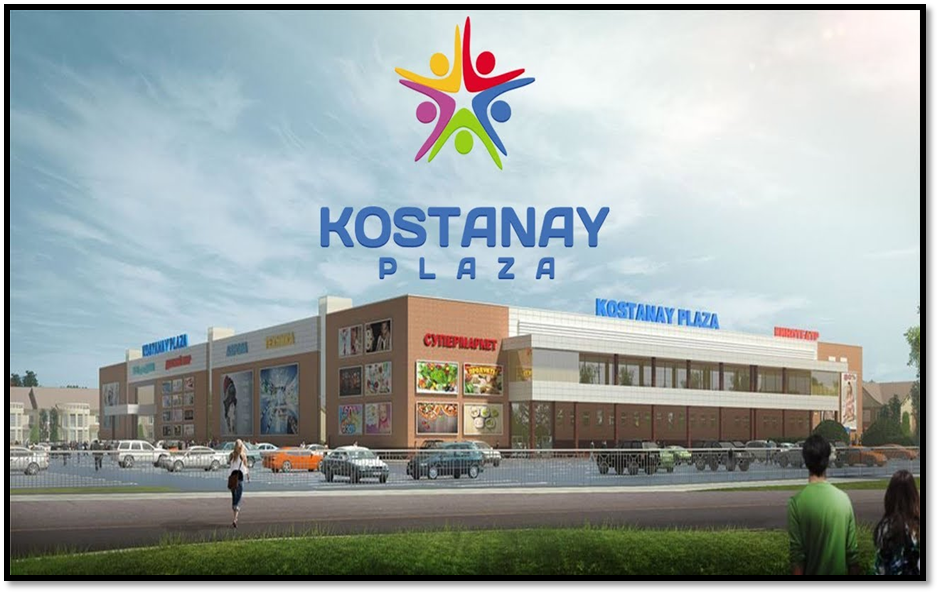 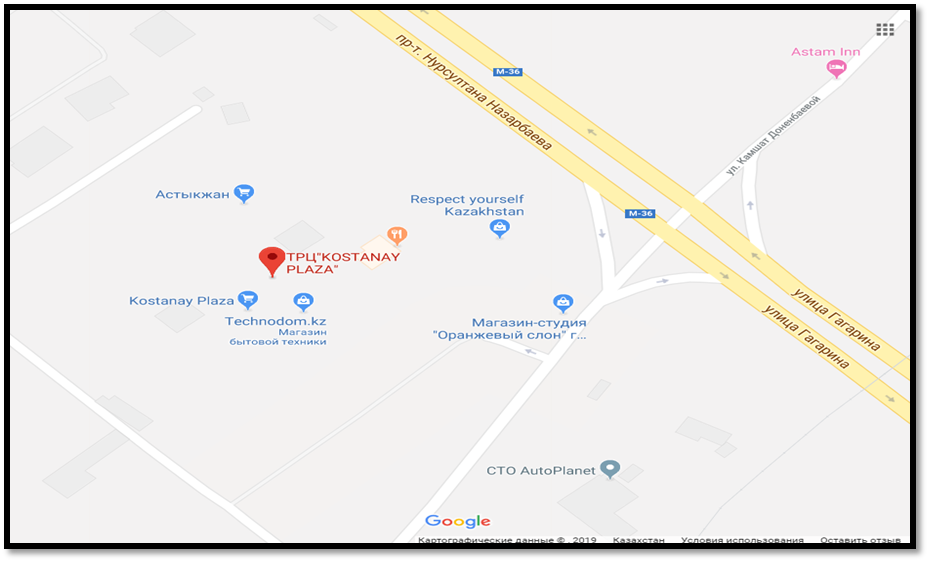 СЛАЙД 11
Схема торгового зала
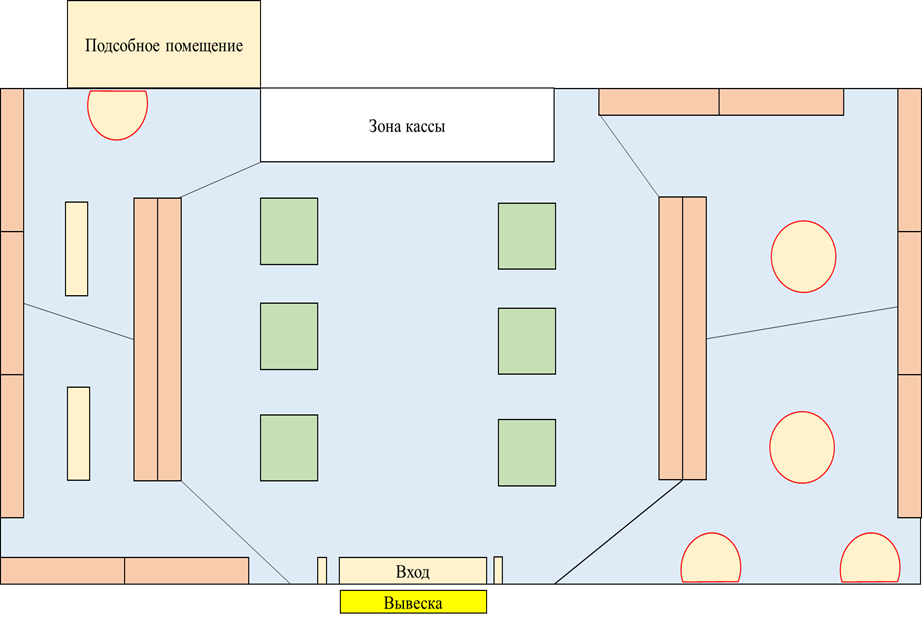 СЛАЙД 12
Схема подсобного помещения
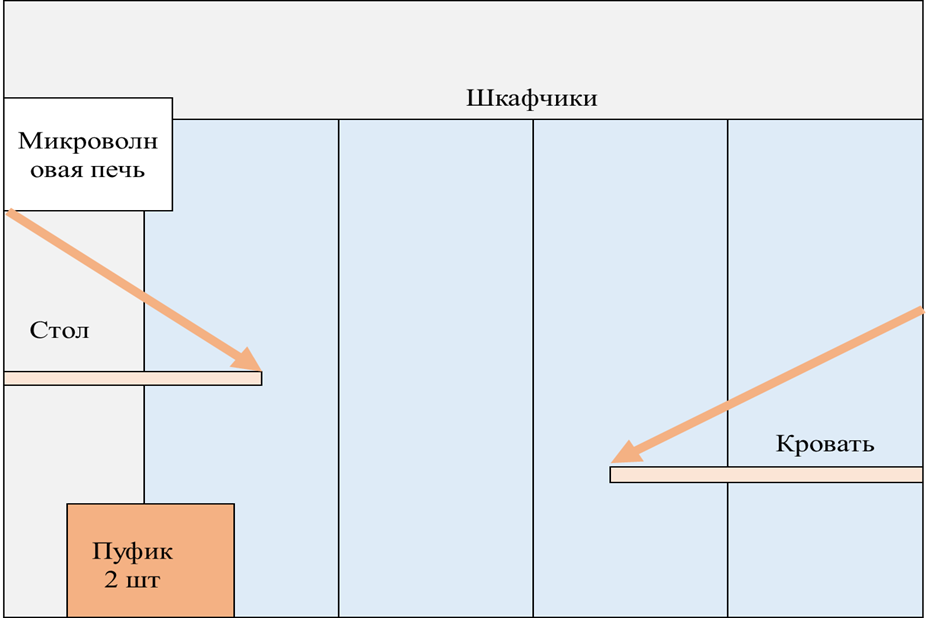 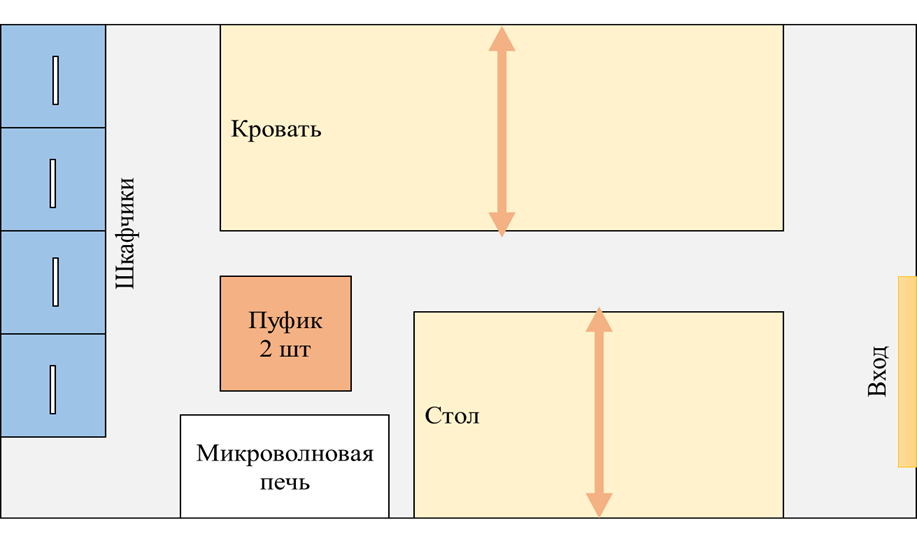 Фронтальный вид
Вид сверху
СЛАЙД 13
Преимущества и недостатки местоположения
Ассортимент книжной и канцелярской продукции
Художественная литература
Детективы
Научно– популярная литература
Фантастика
Классическая литература
Мемуары
Современная литература
Общество и культура
Историческая литература
Литература об искусстве
Учебная литература
Философия и другое
Публицистика
Канцелярия
Детская литература
Подарочные пакеты
«Фишки» авторского книжного магазина «Александрия»
3
1
Вкладывать в книги в случайном порядке купоны, позволяющие приобрести книгу
Индивидуальная цветовая тема для каждого отдела
Со скидкой в размере от 15 до 30 %
Или абсолютно бесплатно
Оставить почту или номер
Автор лучшей идеи получает:
2
Корзинка для идеи от покупателей и посетителей магазина по улучшению работы магазина
Бесплатно
Скидка в размере 50%
Один из вариантов оформления сайта магазина
ВАЖНЫЕ ГОДЫ
АТЛАНТ РАСПРАВИЛ ПЛЕЧИ
Электронный вариант книги
2
1
1
Печатный вариант книги
2
На сайте можно приобрести книгу в одном из двух представленных вариантов: печатном или электронном
ВОЙНА И МИР
САПИЕН: КРАТКАЯ ИСТОРИЯ ЧЕЛОВЕЧЕСТВА
Через всевозможные акции и розыгрыши можно получить один из вариантов по скидке в размере 30% или совершенно бесплатно
Рекламные мероприятия
1
Ведение аккаунтов в социальных сетях:
1
Реклама через социальные сети популярных сообщетсв
Новости Костанай
Типичный Костанай
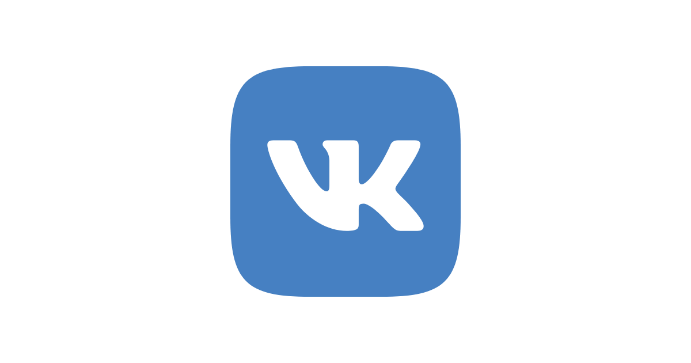 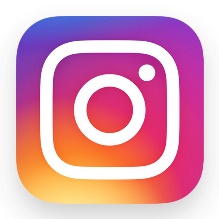 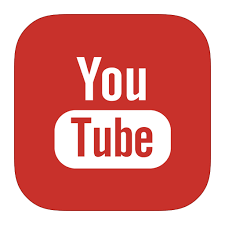 Костанайские новости
Селфи Костанай
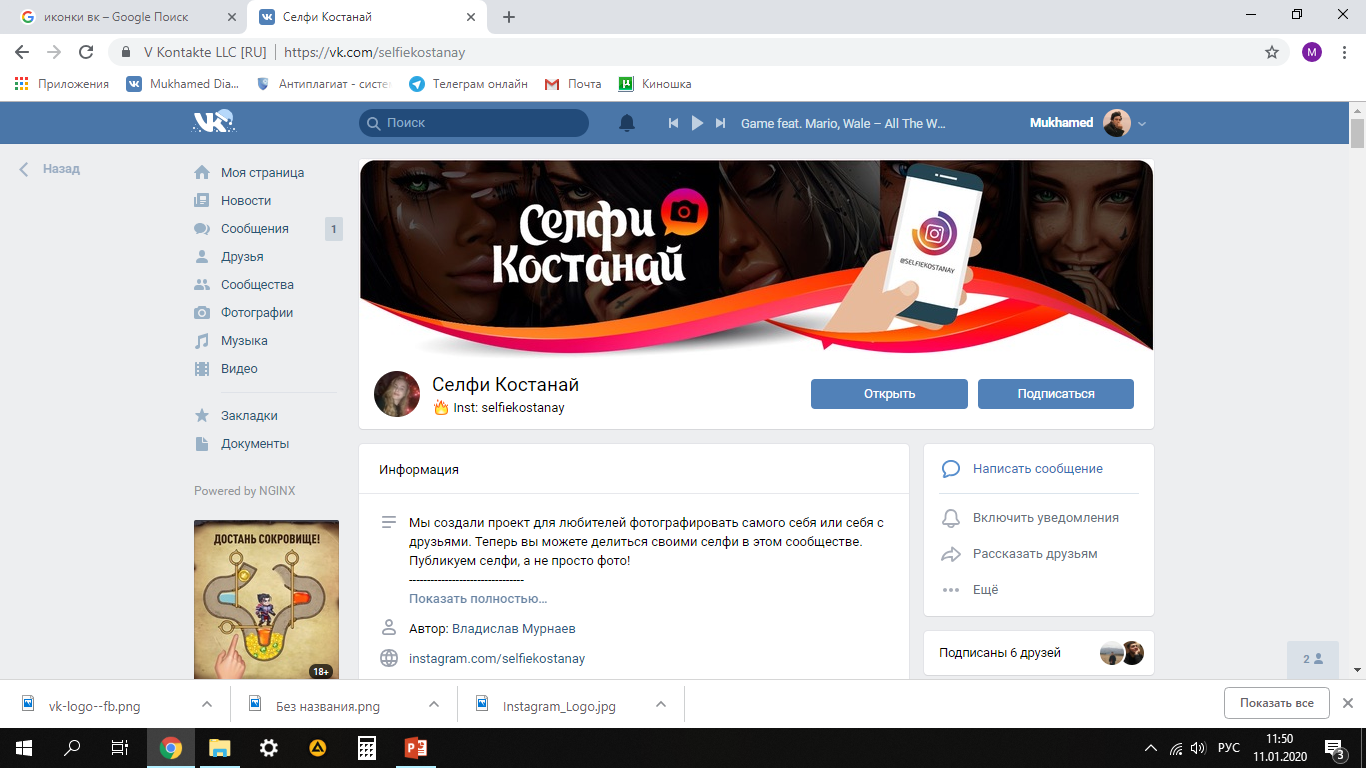 Общий охват аудитории этих групп в социальных сетях составяют – 338000 тысячи человек, что превышает численность населения города на 100522 человек. 

(Население г. Костанай по данным на 2017 г – 237478).
Объем реализации продукции и выручка в ближайший период.
СЛАЙД 16
Календарный план реализации проекта
План финансирования затрат на осуществление проекта, тыс. тенге
Сумма ежегодных амортизационных отчислений, тыс. тенге.
Сводная таблица постоянных и переменных издержек
Полные инвестиционные издержки, млн. тенге
План финансирования, млн. тенге
Финансовые коэффициенты
СПАСИБО ЗА ВНИМАНИЕ